A Review ofParliamentary Procedure and Robert’s Rules of Order
Presented October 7, 2022
Minnesota Association of Professional Employees (MAPE)
Lucy Johnson, PRP
[Speaker Notes: Good morning, my name is Lucy Johnson and I am a Professional Registered Parliamentarian.  I live in St. Paul and am happy to be here with you today.  This is an informal presentation, so please feel free to ask questions along the way or at the end.]
Objectives
Why have Rules
Whose Rules
Purpose of Robert’s Rules of Order, Newly Revised (RONR)
Review the 13 Ranking Motions
Rights of Members
[Speaker Notes: I am very impressed with the handouts that Megan and Todd showed me, that your organization has used in the past.  Parliamentary Procedure may seem confusing, overwhelming and burdensome but it doesn’t have to be.  Today, the Objective is to review ……]
Why Have Rules?
[Speaker Notes: So to begin – Why have rules?  Pretty self explanatory.  There are rules that govern many if not all aspects of our lives. So why not meetings?]
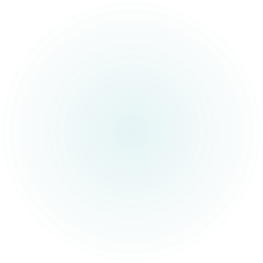 Meetings to Avoid
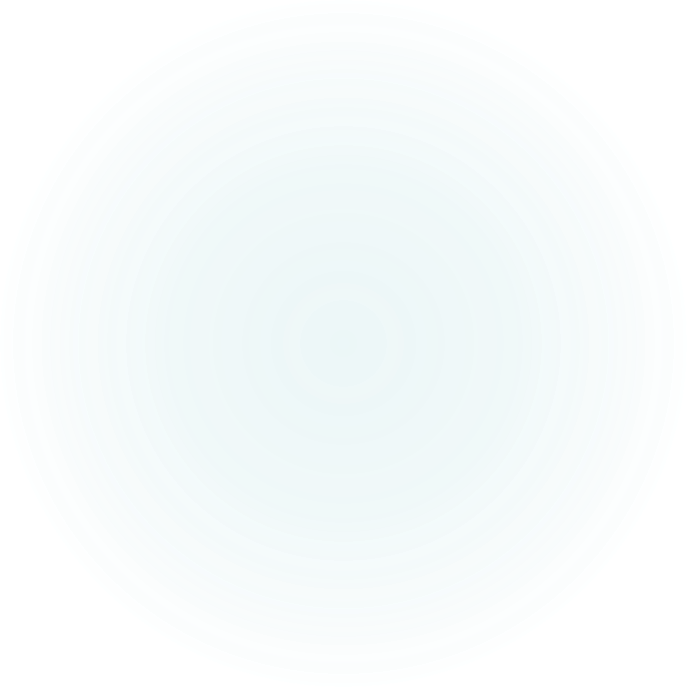 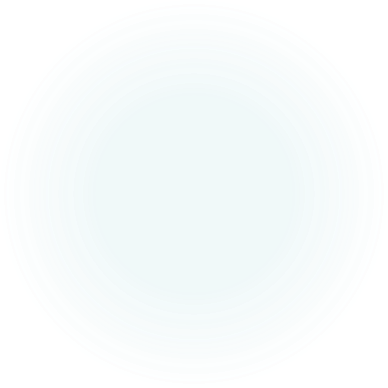 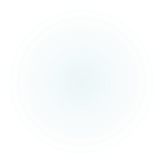 [Speaker Notes: Have you ever been in a meeting that just went on and on or got violent?  It seems since the pandemic, people are spending a majority of their lives in meetings. (ok maybe that’s an exaggeration, but meetings can be efficient and effective.   The less time spent in meetings, the more time you have for living!]
Whose Rules?
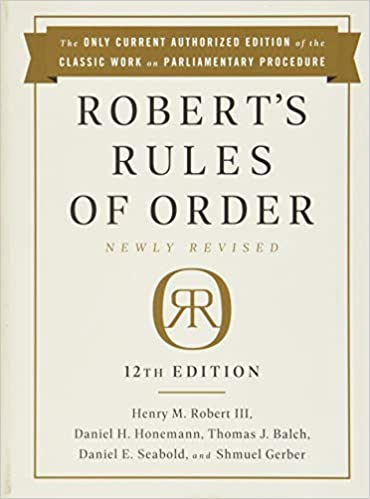 [Speaker Notes: There are many parliamentary authorities available such as The AIP Standard Code, Demeter’s Manual of Parliamentary Law & Procedure, Mason’s Manual and Jefferson’s Manual.  However, Robert’s Rules of Order which we call RONR, is used by the majority of organizations and boards.  MAPE has adopted RONR as its Parliamentary Authority.  General Robert wrote a set of rules back in 1800s after attending multiple meetings that had different standards.]
Purpose of RONR
Ensure that your voice is heard
Fair and efficient meetings
Members have rights
Protect the rights of the minority and absentee
Civil Discourse
Majority Rules

Orderly System: Precedence, Germane, Dilatory
[Speaker Notes: Read the slide - Perhaps, in today’s world, the most important purpose on this list is CIVIL DISCOURSE – which involves listening to each other and being respectful with debate. This involves Ground Rules/Standards – good communication..  RONR contains ground rules and standards.  Three terms that help with using RONR are Precedence, Germane, and Dilatory.  Precedence – refers to the order in which motions are consider.  We will talk more about Precedence in a minute.  Germane means “relevant to the subject under consideration”.  The Chair might rule a motion out of order if it doesn’t apply or isn’t germane to the matter at hand.  One definition of Dilatory is “intended to cause delay”. According to RONR “a motion is dilatory if it seeks to obstruct the will of the assembly”. The Chair has the responsibility to prevent members from obstructing business by not recognizing them or ruling their motions out of order.. (RONR 39:1-4)]
Types of Motions
Main Motions
Ranking Motions (Precedence)
Privileged Motions
Subsidiary Motions
Non-Ranking Motions
Incidental
Motions that Bring a Question Again before the Assembly
[Speaker Notes: Briefly talk about the types of motions (read slide) – As mentioned, Precedence refers to the order in which motions are considered.  There is a hierarchy or ranking for two types of motions: privileged and subsidiary – (RONR 5:1-2)]
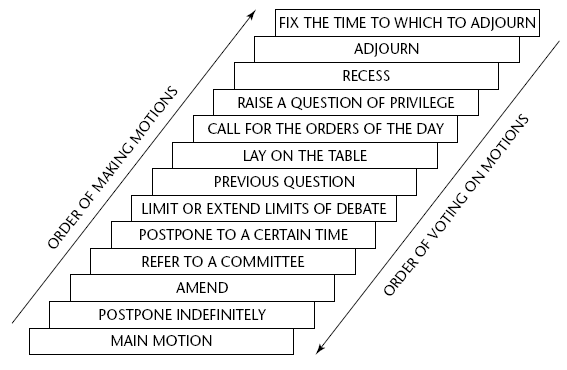 [Speaker Notes: On this slide, you see all of the 13 ranking motions from lowest to highest.  The first 8 are called subsidiary motions and the top 5 are called privileged motions.  Note that the order of making the motions (left side arrow) is opposite of the order of voting on them (right side arrow).]
[Speaker Notes: Another way of looking at them – the first 8 ranking motions from lowest rank to higher rank.]
Main Motion
Bring Business before an assembly
Everyone knows what the motion is
Focused discussion 
Pros and Cons
Minority voice is heard
Majority voice rules
[Speaker Notes: While this seems pretty basic, think back – have you ever been to a meeting where everyone is discussing a topic for a long time, and finally the chair says, “will someone make a motion”.? A motion is made and then “crickets” – no one has anything to say, no discussion, and a vote is taken. By having the motion stated first – everyone knows what the issue is and can direct the discussion to the merits of the motion (germane discussion – not off track).  As a member, you have the right to know what the motion is that  is up for a vote and to hear the pros and cons, before voting – not just a random discussion.]
[Speaker Notes: Next level up is Postpone Indefinitely.  If the motion to Postpone Indefinitely is approved, then the Main Motion is gone and can’t be brought up again.]
Postpone Indefinitely
When the Assembly doesn’t want to vote on a motion
Kills a motion
Can be introduced after discussion has started
Differs from Object to the Consideration of a Question
Can be debated
[Speaker Notes: There may be a motion that an assembly doesn’t want to vote down but doesn’t want to pass either.  In that case, a member may move to postpone the motion indefinitely.  Object to the Consideration of a question can also be used to “kill a motion” but there is a difference.  The motion to Postpone Indefinitely needs a second (which means that someone else supports this action) and can be debated.  The Objection is usually done by one person and there isn’t any discussion – it’s just voted on (needs 2/3 to pass).  One any discussion has begun on the Main Motion, the Objection is “out of order”.  The Postpone Indefinitely motion can be entertained at any time as long as only the main motion is being discussed.]
[Speaker Notes: As you move, the next precedence is given to the motion Amend.  If a motion is made to Amend a main motion, and someone moves to postpone indefinitely, the motion to postpone is out of order.]
Amend
Germane to the Main Motion
Primary Amendments
Secondary Amendments (amend the amendment)
Voting Order:
Secondary Amendment
Primary Amendment
Main Motion
[Speaker Notes: Amendments must be germane to the motion – that means “relevant”, According to RONR 12:6 “An amendment must always be germane-that is, closely related to or having bearing on the subject of the motion to be amended.  This means that no new subject can be introduced under pretext of being an amendment.” A main motion can be amended and before that amendment is voted on, a member could make another amendment.  But that’s it.  The first amendment is known as the primary amendment and the second amendment is known as the Secondary Amendment (or an amendment to the amendment).  RONR only allows primary and secondary amendments.  The amendments have to be “handled” before further amendments can be made.  The voting order is opposite or backwards from how the amendments were made. The Chair would first conduct the vote on the Secondary Amendment, then on the Primary Amendment, then on the Main Motion.  If the Secondary amendment is taken care of (either approved or rejected), another secondary amendment could be introduced before the primary amendment is voted on.  In any case – there can only be at MOST two amendments pending to the Main Motion. (12:7)]
[Speaker Notes: The motion to Commit or Refer a Main Motion takes precedence over the Main Motion, the motion to Postpone Indefinitely, and the Motion to Amend. (13:7)  Any pending amendments go with the Main Motion to a Committee. (13:19)]
[Speaker Notes: RONR 14 – the use of this motion “puts off “ the handling of a motion for a specific amount of time.  Perhaps more information is needed and the person who can provide the necessary info is arriving later. The time/day/meeting that the motion is postponed until, needs to be reasonable.]
[Speaker Notes: Next in order is “Limit or Extend the Limits” of Debate.  MAPE addresses this very well.]
Limit or Extend the Limits of Debate
Affects members’ rights – requires a 2/3 vote

MAPE’s 2022 Delegate Assembly Standing Rules regarding Debate:
7. …max of 3 speakers for and 3 against…
8. Each speaker allowed 2 minutes
9. A delegate shall only speak once per motion
[Speaker Notes: It’s important to note that anything that takes away or effects MEMBERS’ Rights – requires a greater vote. In this case, a 2/3 of the members need to approve this motion as opposed to a majority.
Here’s what MAPE’s Rules allow.  This motion is amendable but not debatable,  For example, A delegate could move to extend the speaking time to 3 minutes and another delegate could amend the 3 minutes and change it to 5 minutes.  But there is no discussion or debate.  The amendment and the extension are just voted up or down – yes or no.]
[Speaker Notes: See next slide]
Previous Question
Closes debate, requires a 2/3 vote because it takes away members’ rights

MAPE’s 2022 Delegate Assembly Standing Rules 
10. At least 2 speakers on each side…speak before this motion is allowed
11. After 2 speak on one side & Chair asks 3 times for a speaker on the opposing side…the debate will be ended.
[Speaker Notes: Calling the Question or moving the Previous Question closes debate.  However, MAPE’s Standing Rules are well worded to protect members’ rights and move business along.  The rules provide for debate but also automatically end debate if it appears that the assembly is in agreement.]
[Speaker Notes: Lay on the Table is probably the most mis-used motion.  Its purpose is to “set aside” business in an emergency or if a speaker shows up.  As RONR states (17:1), TO interrupt the pending business so as to permit doing something else immediately,]
[Speaker Notes: Briefly, The last 5 Ranking Motions are also known as Privileged Motions.  Call for the Orders of the Day (RONR 18) – is To demand to take up the proper business in order. Raise a Question of Privilege (RONR 19) is a device that permits a request of main motion relating to the rights and privileges of the assembly or any of its members to be brought up for immediate consideration because of its urgency.(examples 19:13 and 19:16) p. 216-217.  Recess takes precedence as does adjourning.  The highest ranking motion is “Fix the Time to Which to Adjourn”]
Members’ Rights and Incidental Motions
Point of Order 
When a member thinks the RULES are being violated. For example, if a delegate speaks more than once or longer than 2 minutes
Request for Information or Parliamentary Inquiry
A member has the right to know what’s going on. The request needs to relate to the business at hand. For example, “Could Delegate C explain further” or  “Would this motion be in order now?”
Appeal the decision of the Chair
If 2 delegates don’t agree with the ruling of the Chair – usually regarding a Chair’s decision on a question of parliamentary procedure
[Speaker Notes: There are other motions that are considered Incidental Motions (which means that they are not new ideas but apply to the business already in progress) and which may affect Members’ Rights. RONR 6:15-24.  Continue on next slide.]
Members’ Rights and Incidental Motions cont..
Division of the question
When a motion or resolution contains two or more parts capable of standing separately.  Each part would then be considered.
Division of the Assembly (or Division)
If a member doubts the accuracy of a voice vote
Reconsider
Permits correction of a vote if added information, a changed situation, or the vote was hasty, ill-advised or erroneous. Timeliness and member making motion voted on the prevailing side (majority).
Questions?